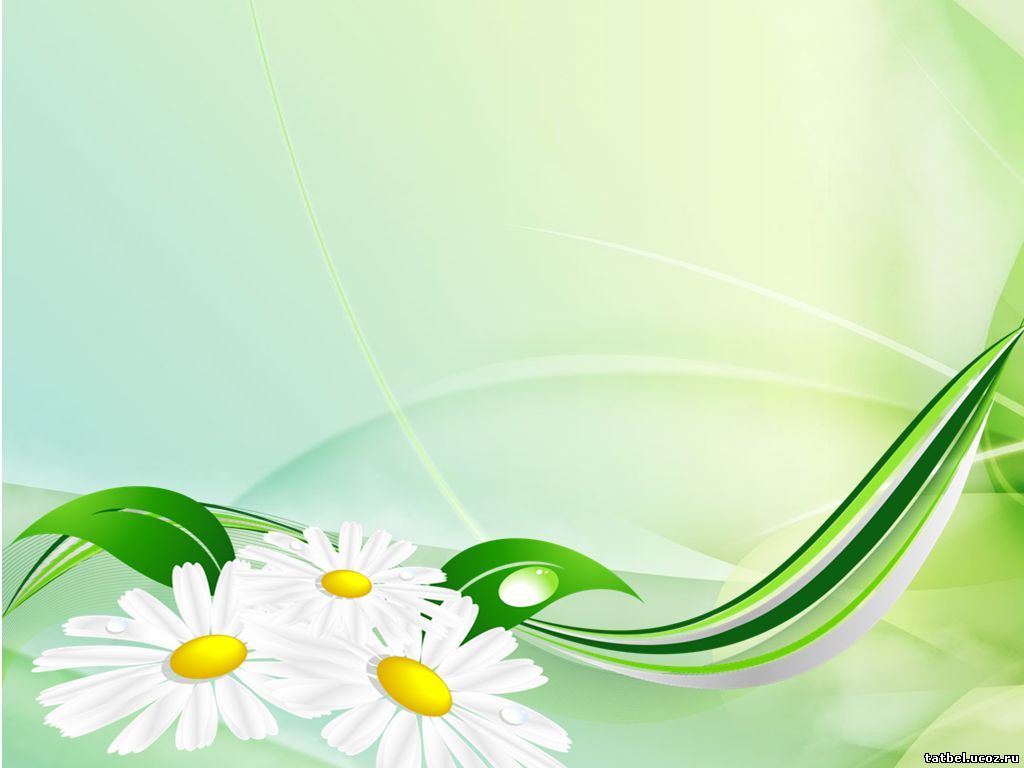 Вчитель-логопед комунального комбінованого дошкільного навчального закладу № 235
Кожухарь Катерина Володимирівна
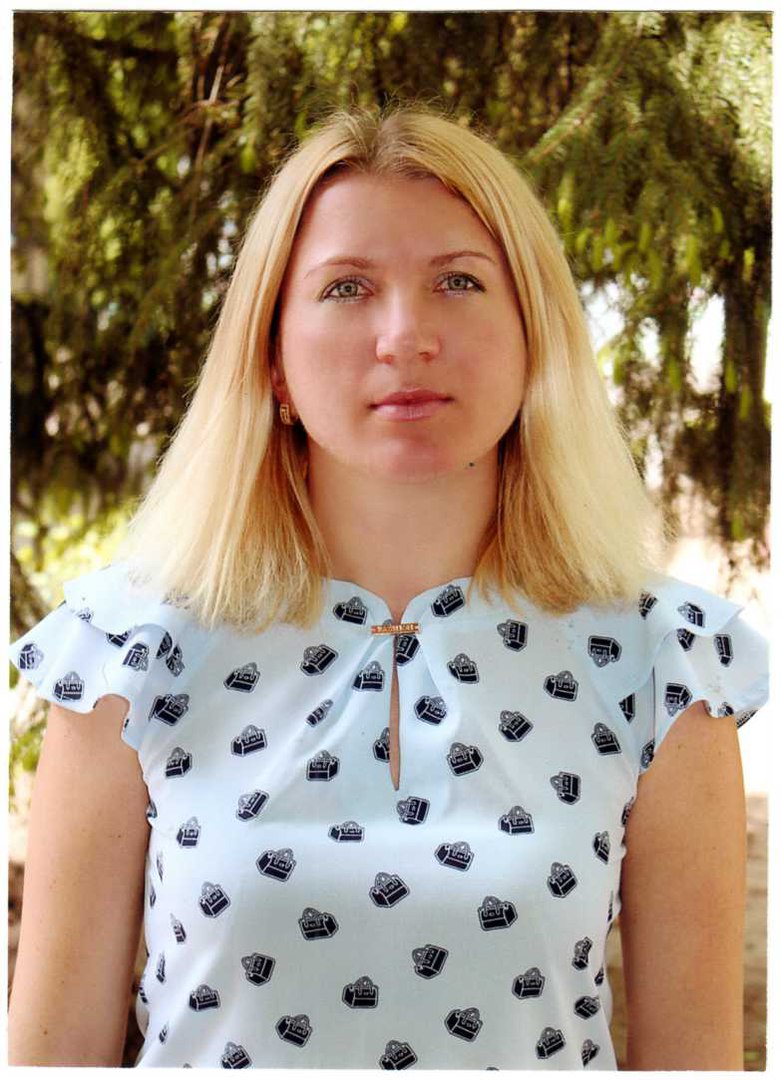 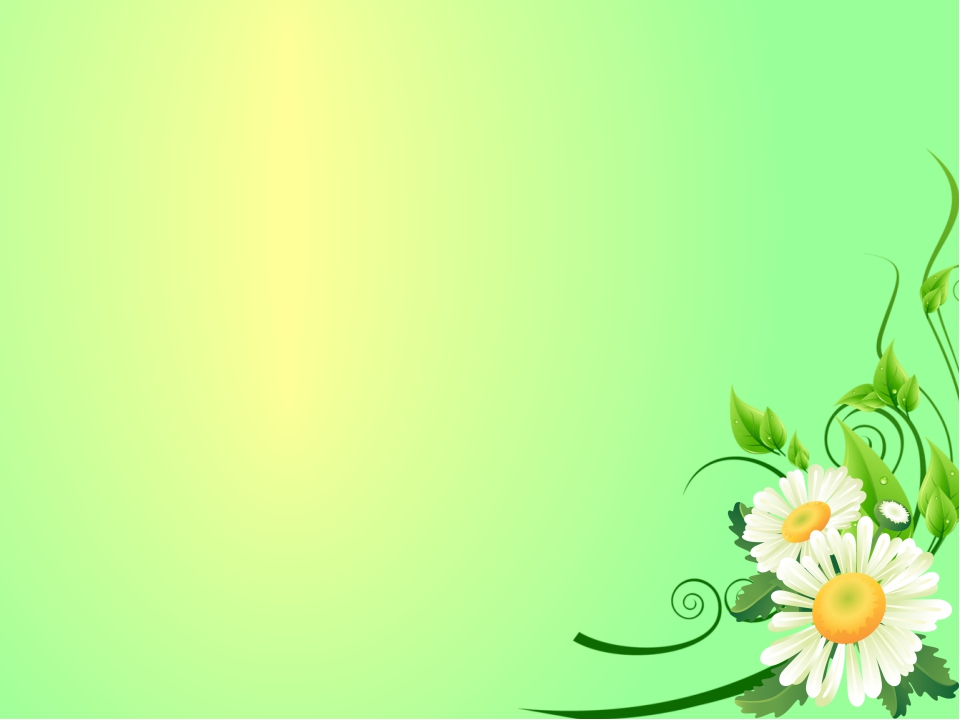 Відомості про педагога

		Дата народження: 11 березня 1985 року.

		Посада: вчитель-логопед

									Освіта:
	2007 рік - Інститут ділового адміністрування.
	2015 рік - Дніпропетровський національний
				 університет імені Олеся Гончара.

		Педагогічний стаж: 3 роки 10 місяців.

				Кваліфікаційна категорія: 
    			 спеціаліст другої категорії.
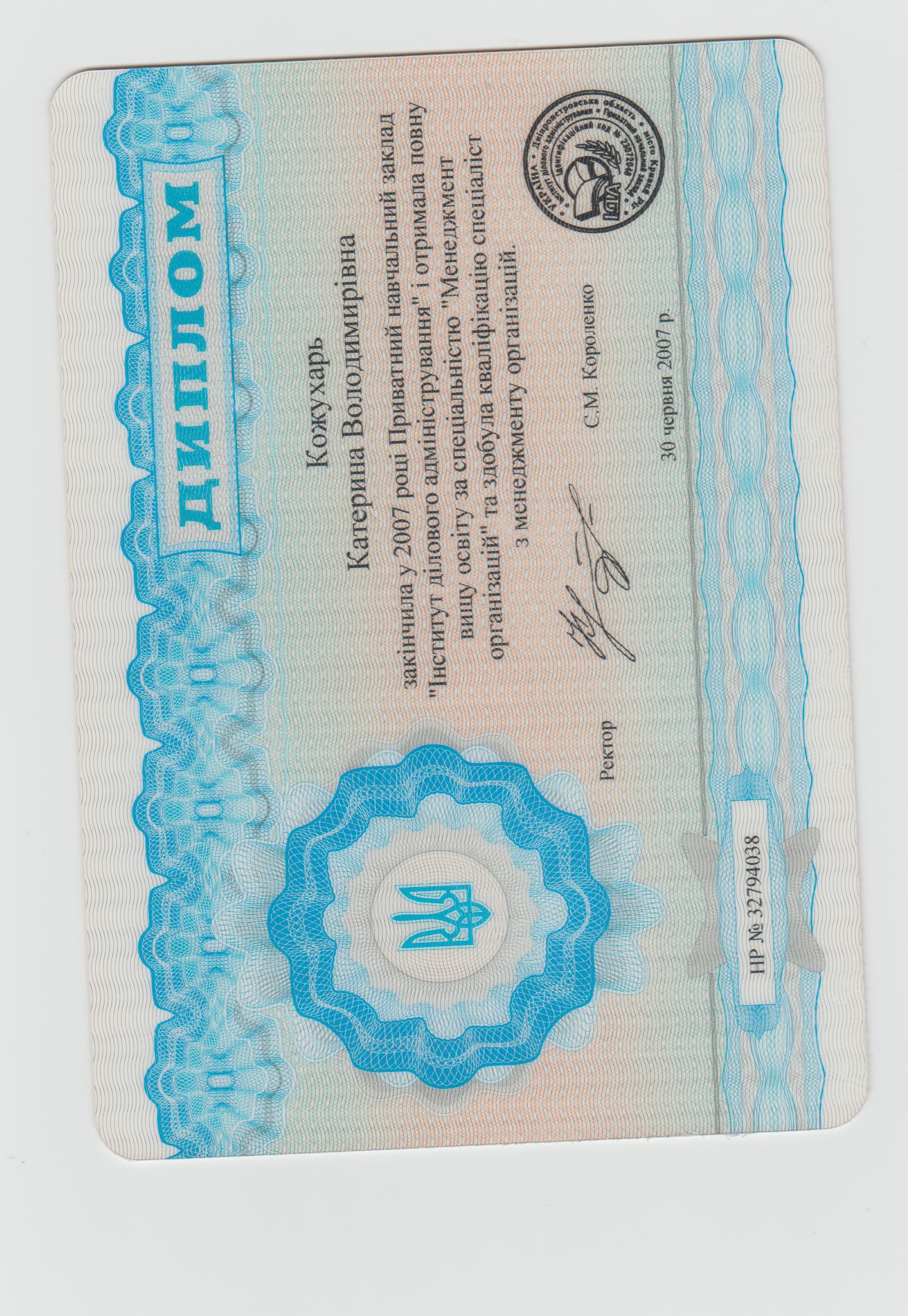 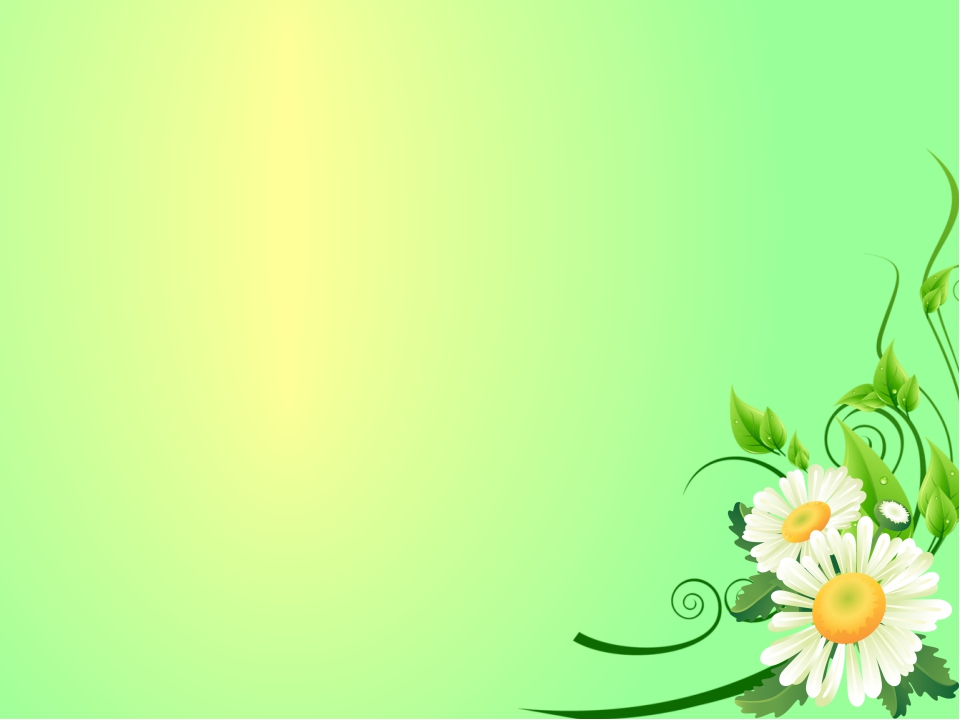 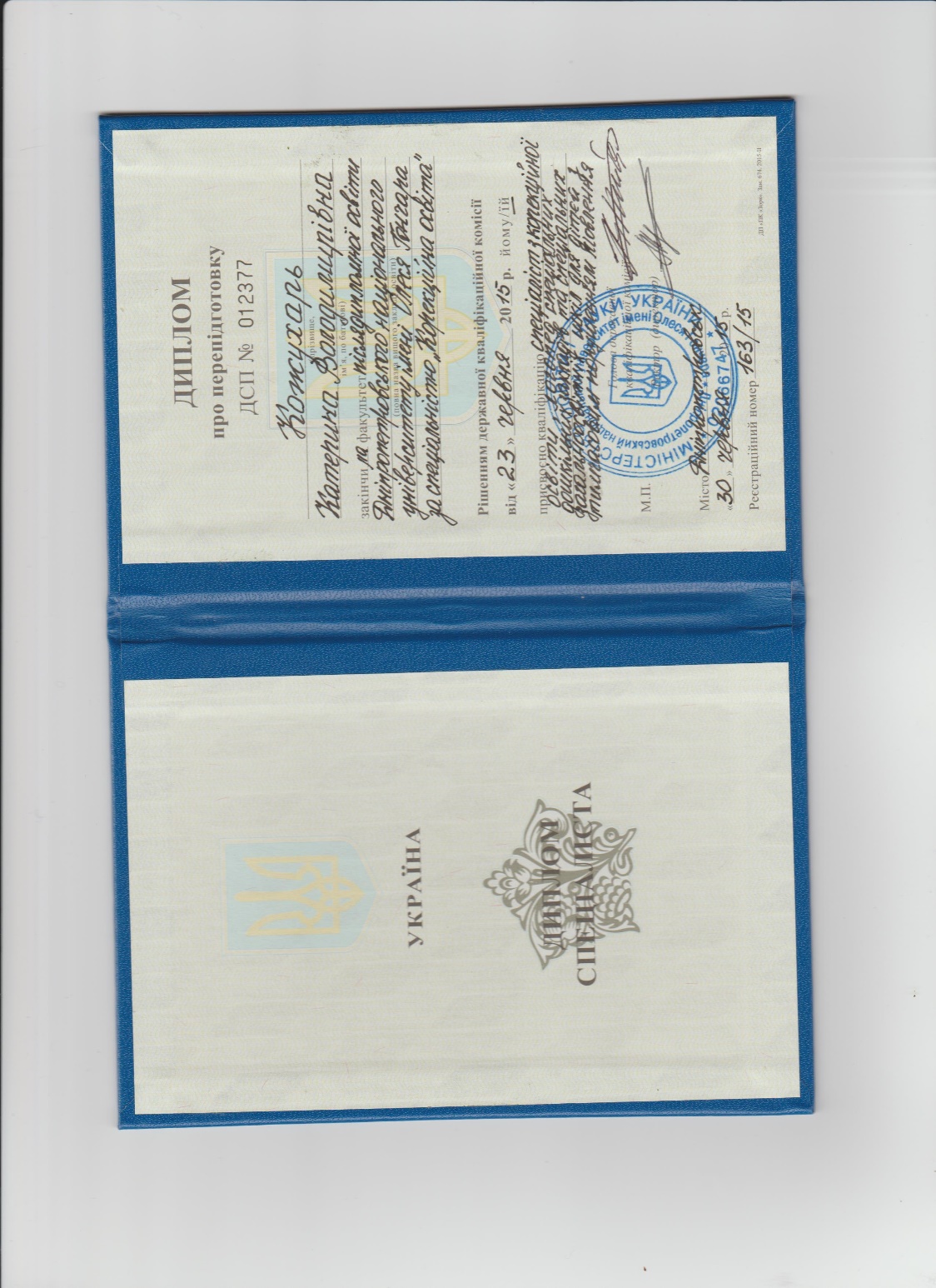 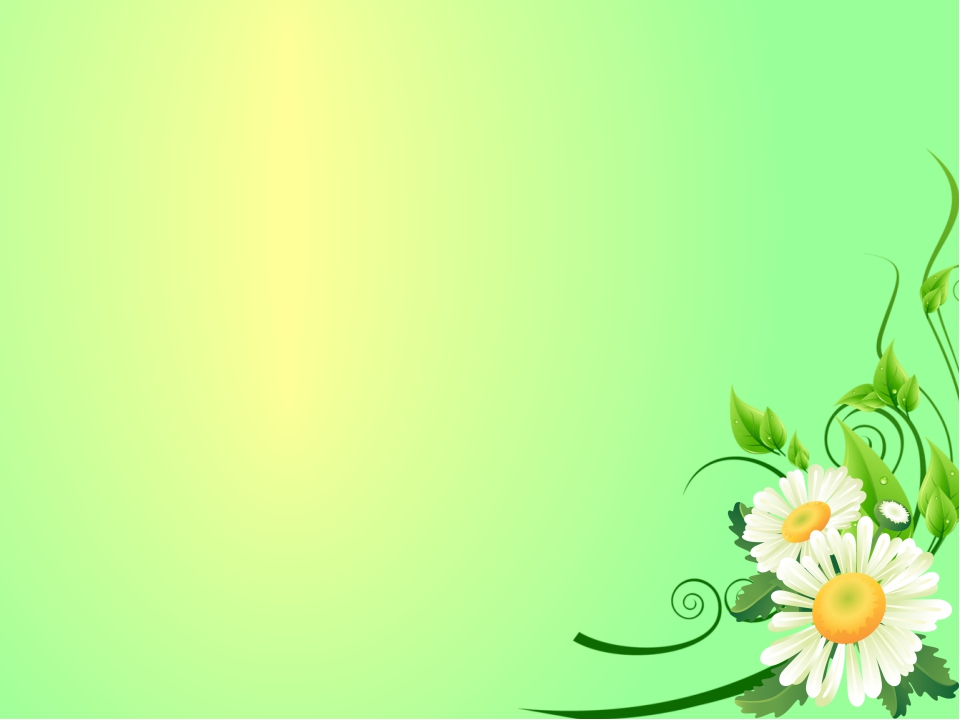 Проблемна тема:
Формування пізнавальної активності у дітей з порушенням мовлення через різні форми навчання.
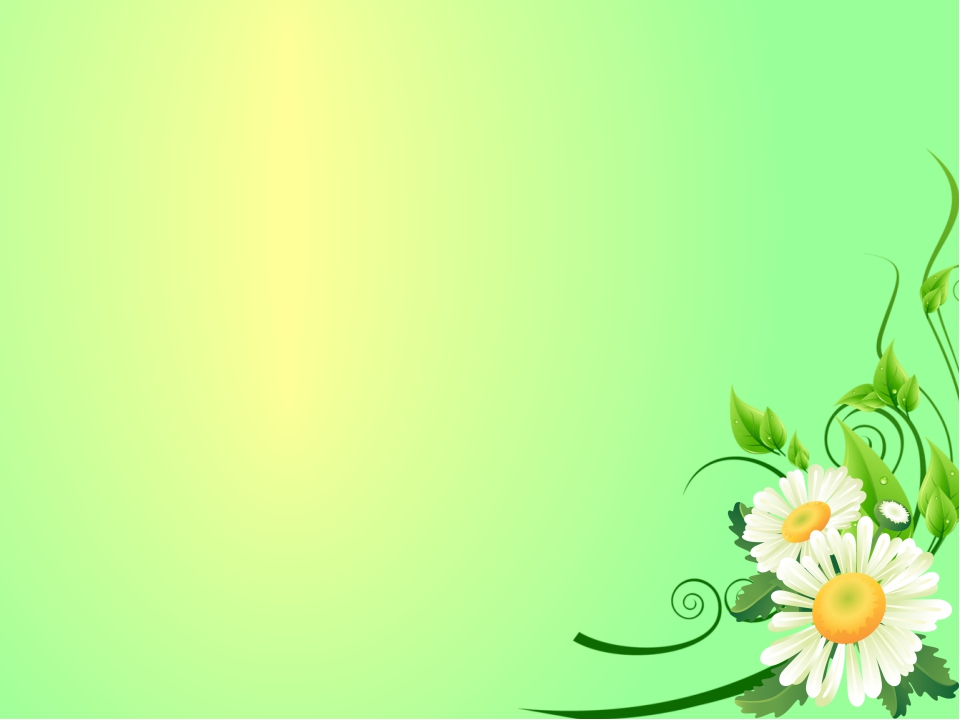 Пріоритетні завдання:
подолання порушень усного мовлення;
розвиток усіх видів мовленнєвої діяльності; 
формування фонетико-фонематичної, лексико-граматичної сторін мови, зв'язного мовлення; 
формування комунікативних умінь;
розвиток мовленнєвої, загальної та дрібної 
   моторики;
вироблення навичок свідомого сприймання
    та розуміння зверненого мовлення;
розвиток просодичної сторони мовлення
   (темп, ритм, тембр, сила голосу);
розвиток психічних процесів
    (пам’яті, мислення, уваги).
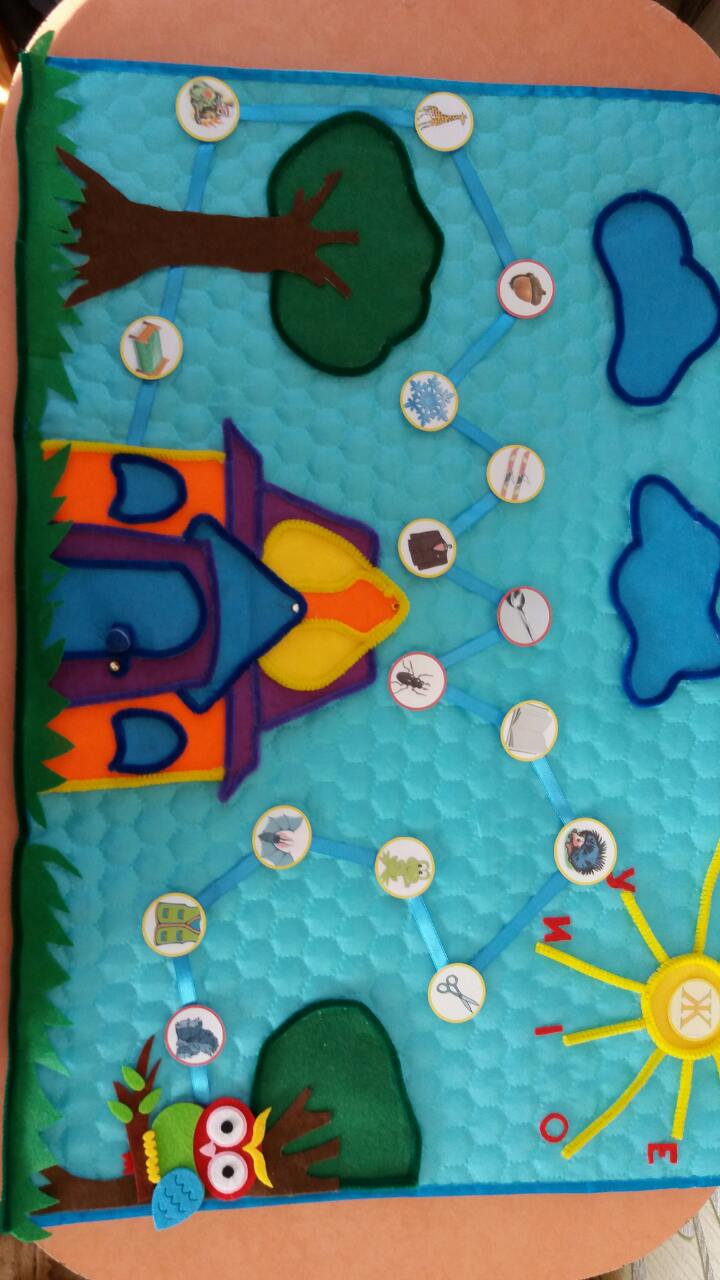 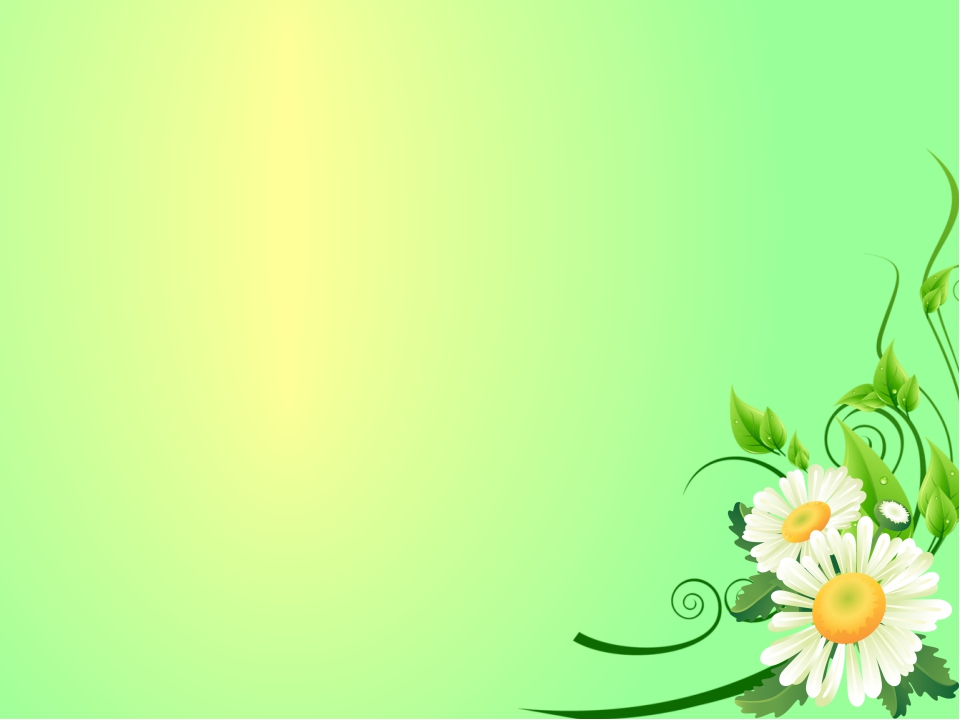 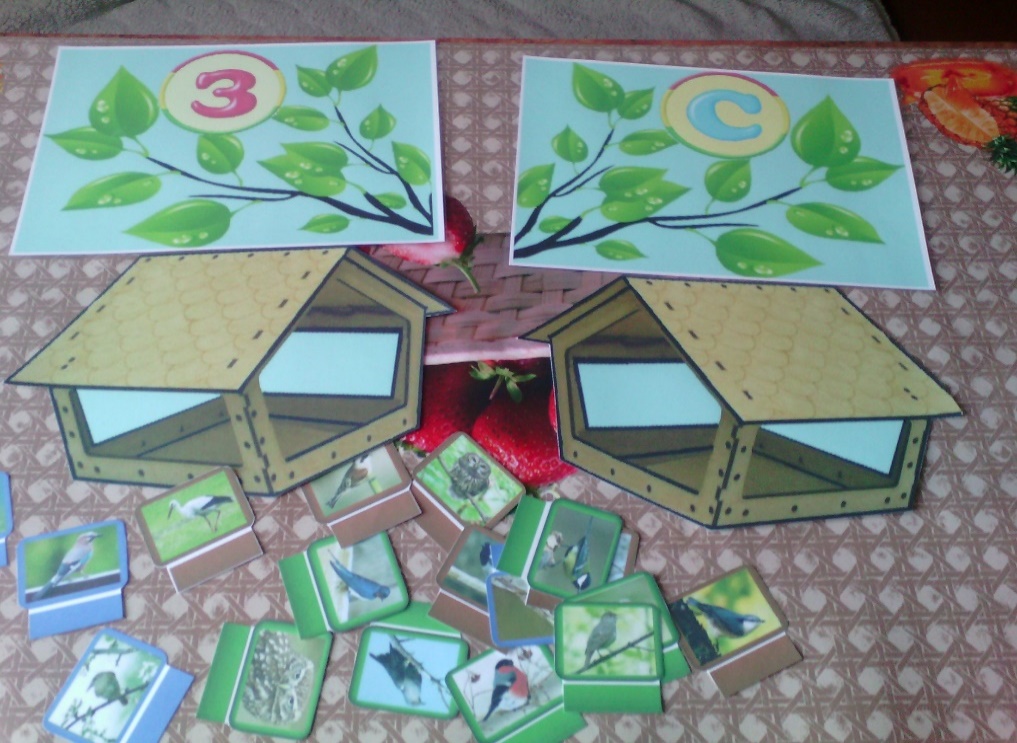 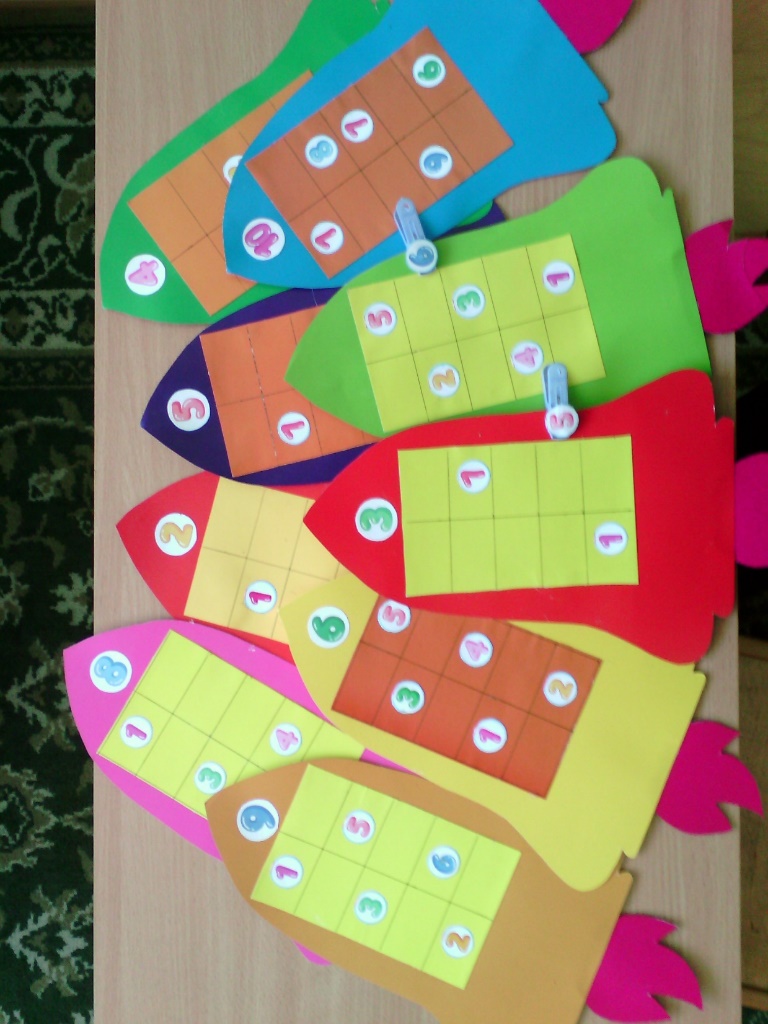 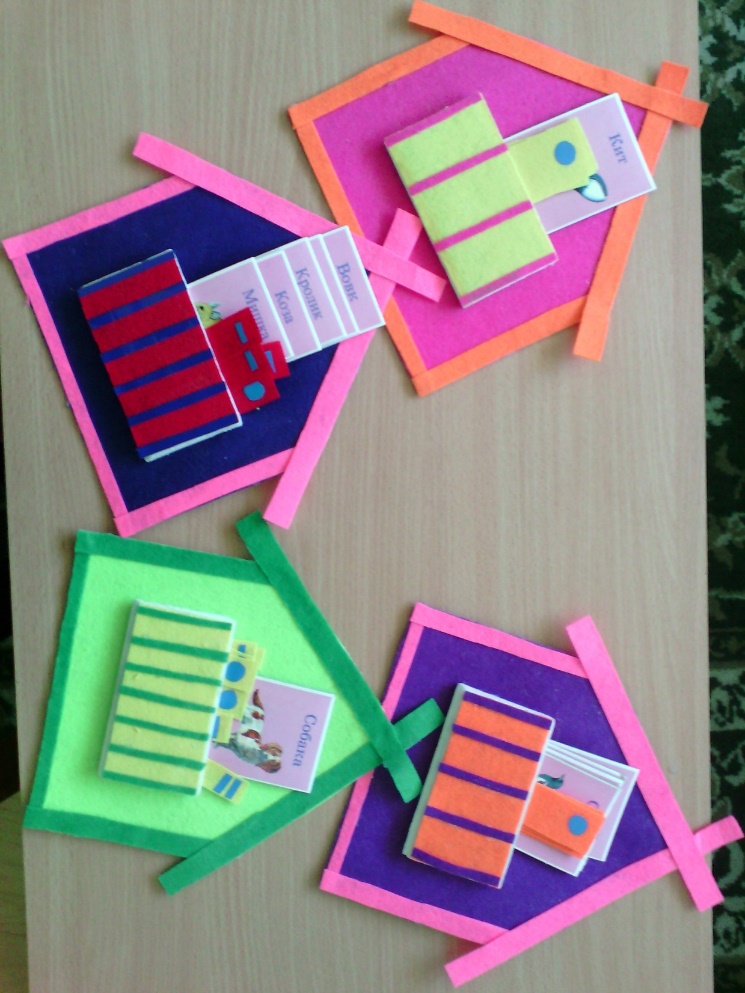 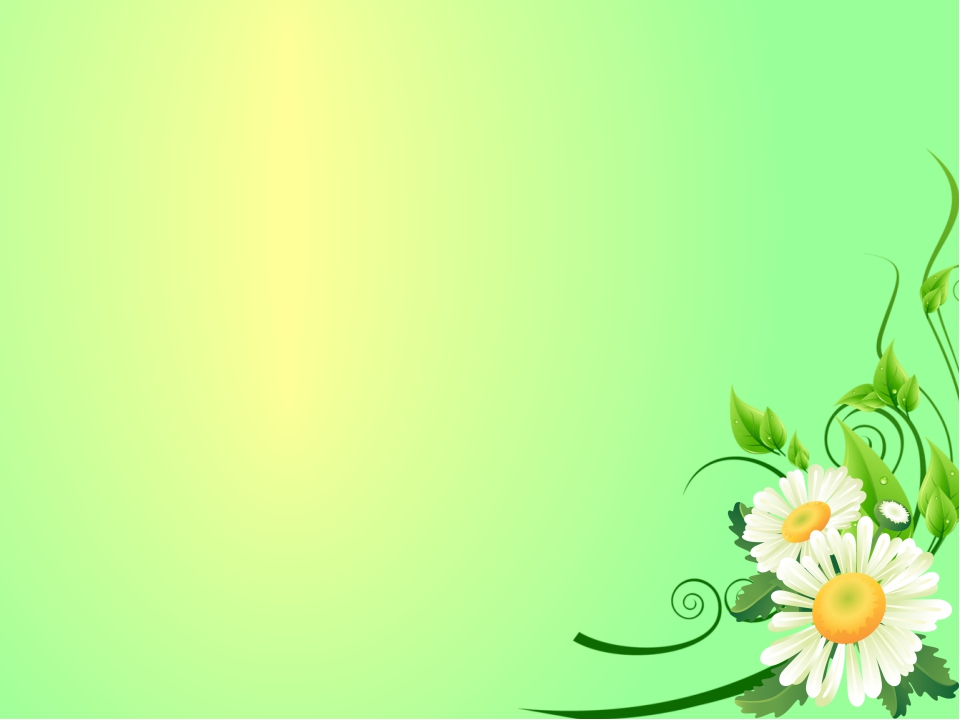 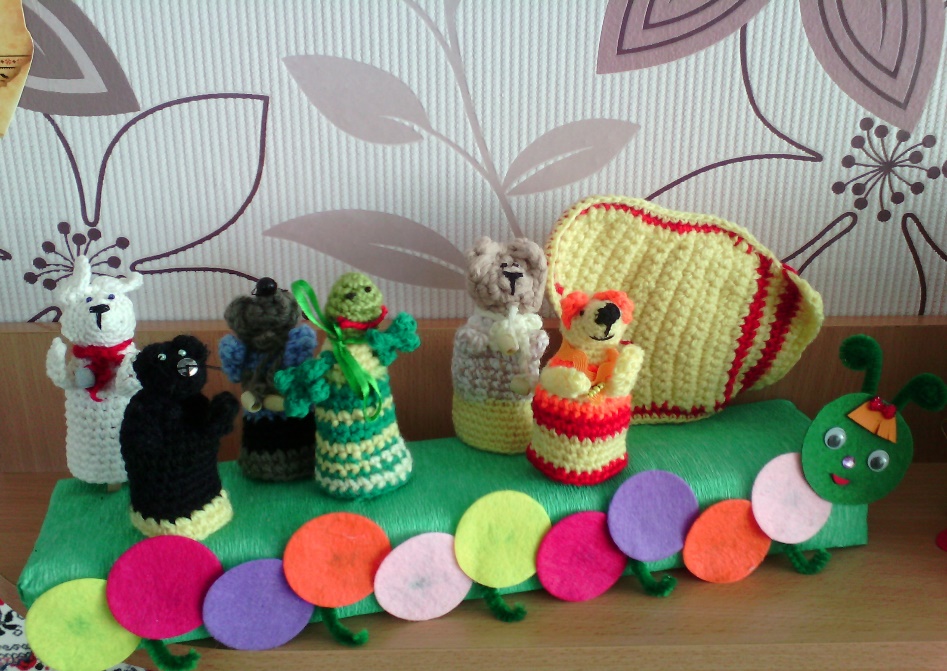 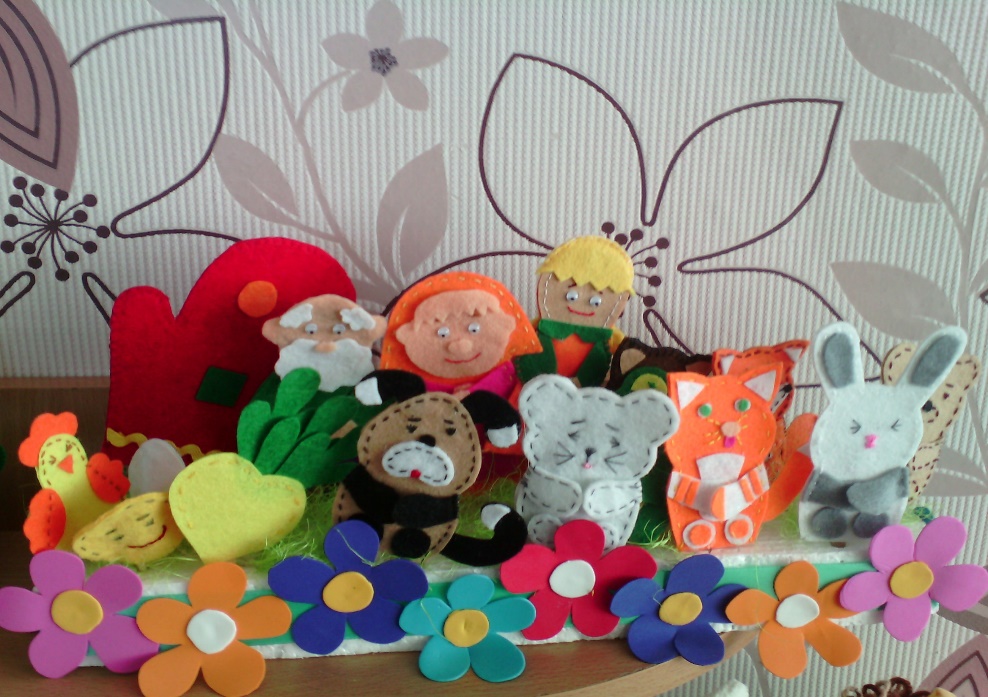 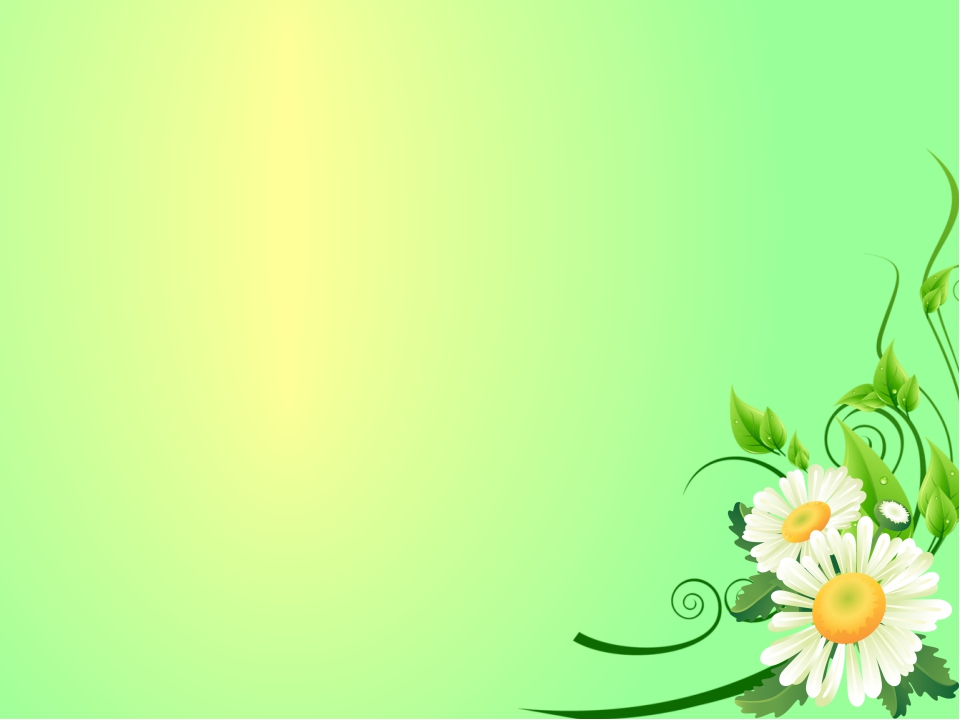 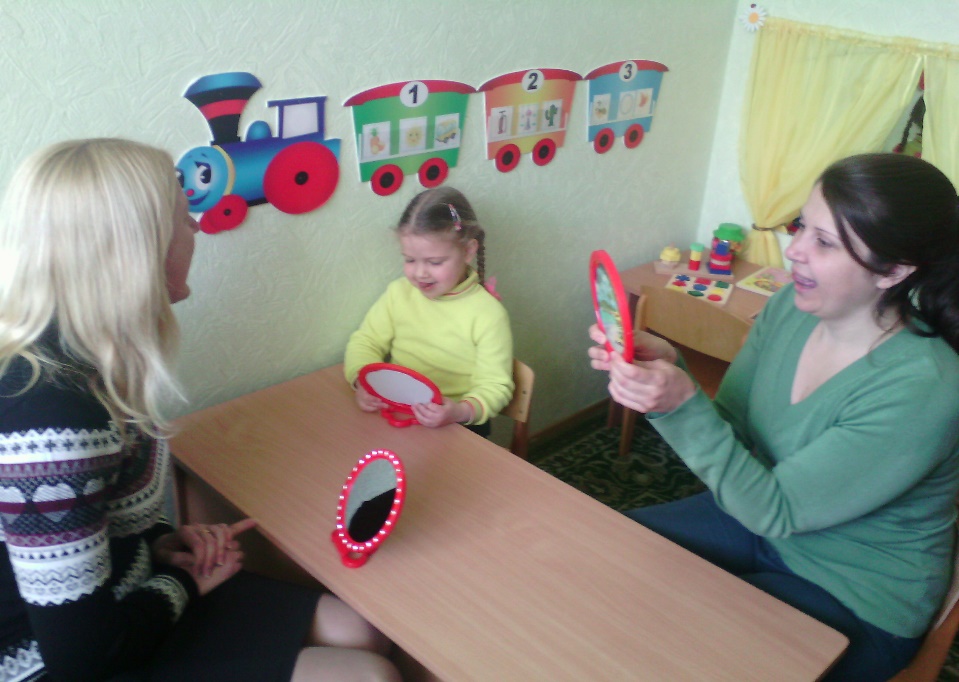 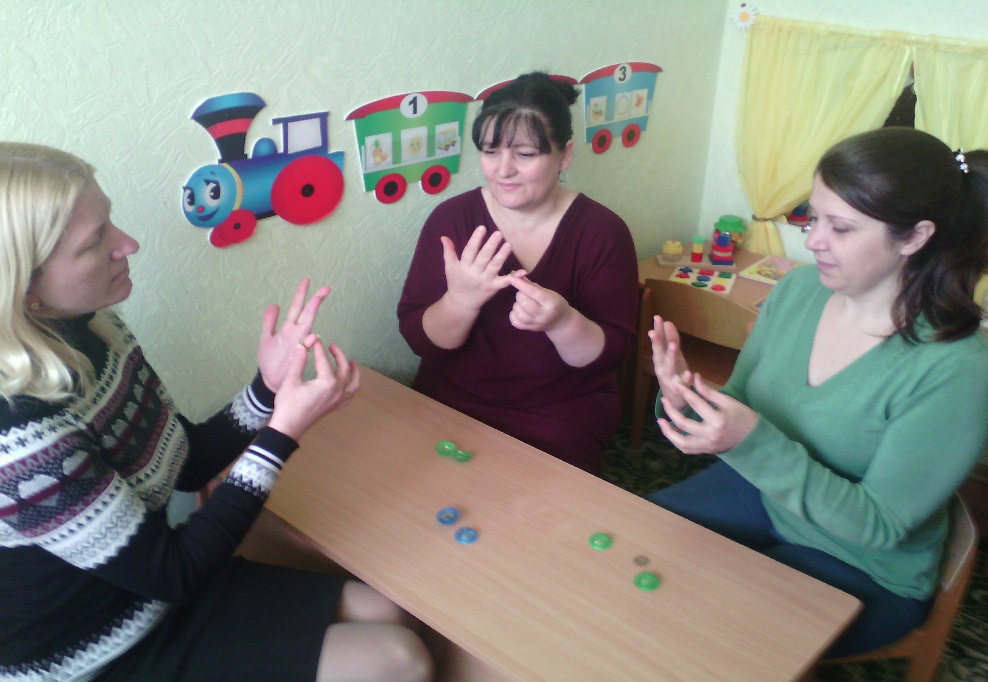 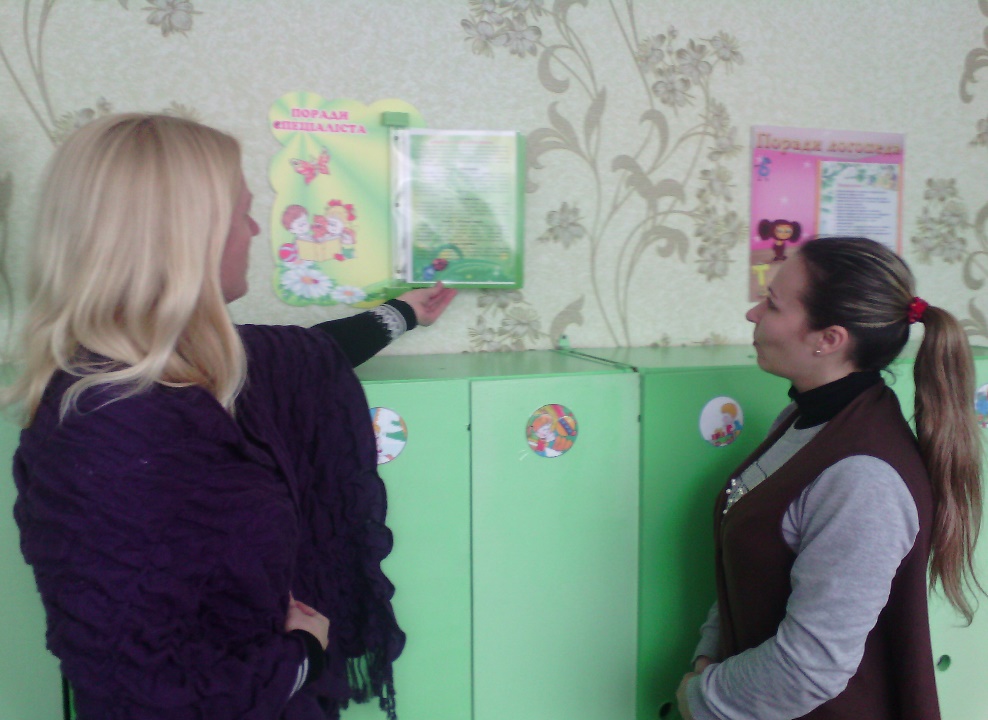 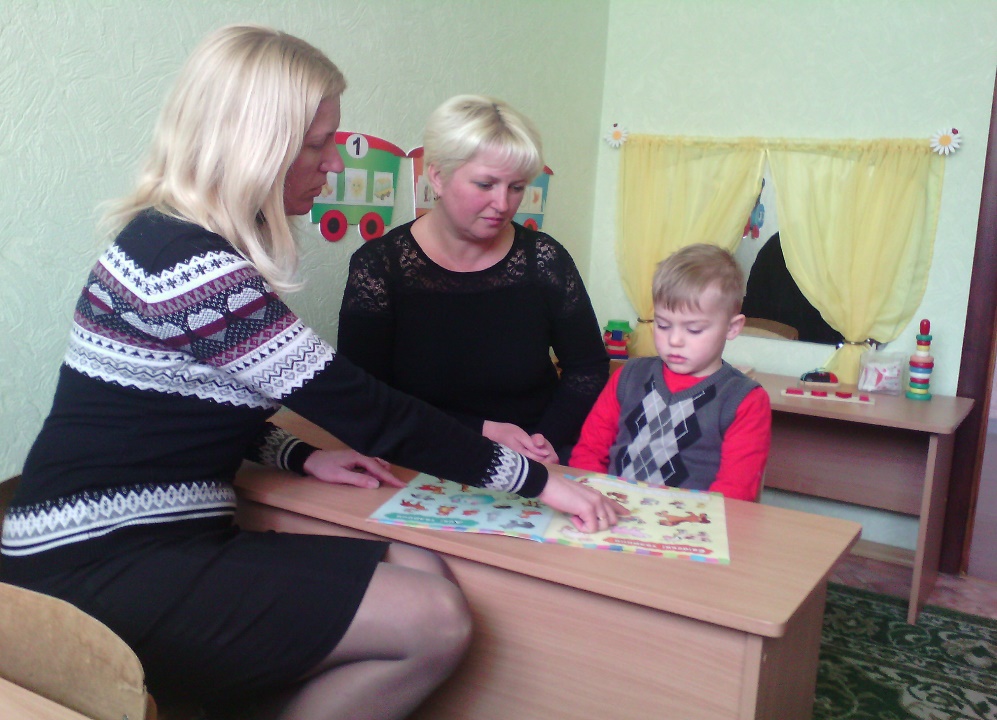 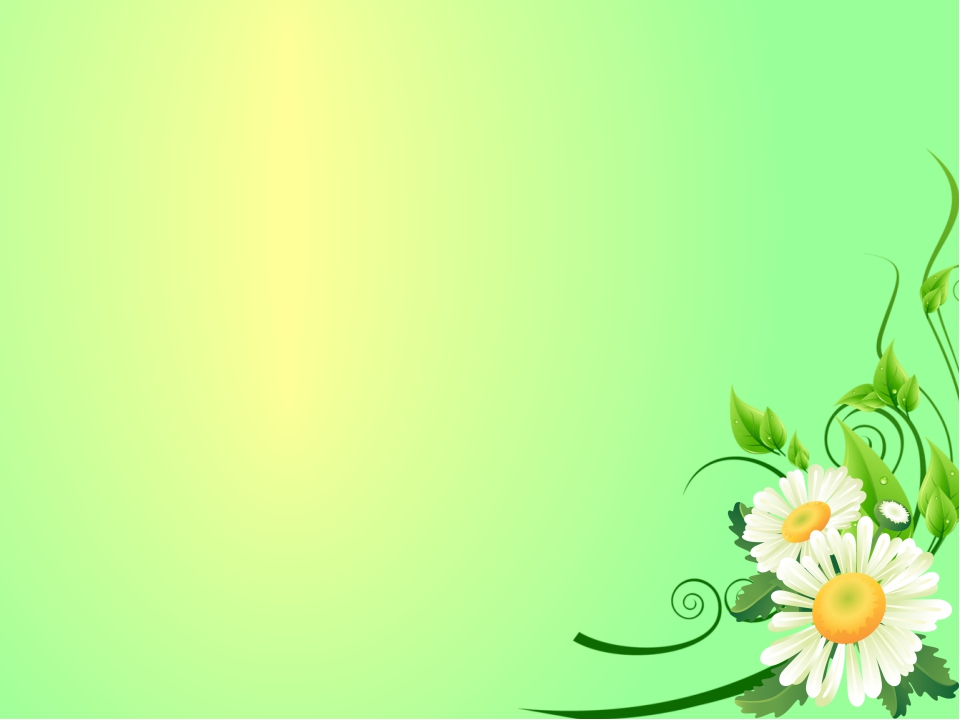 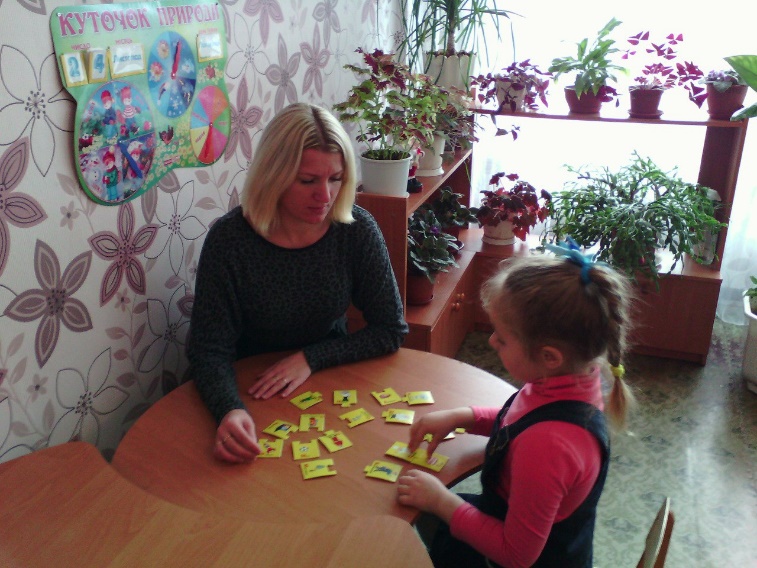 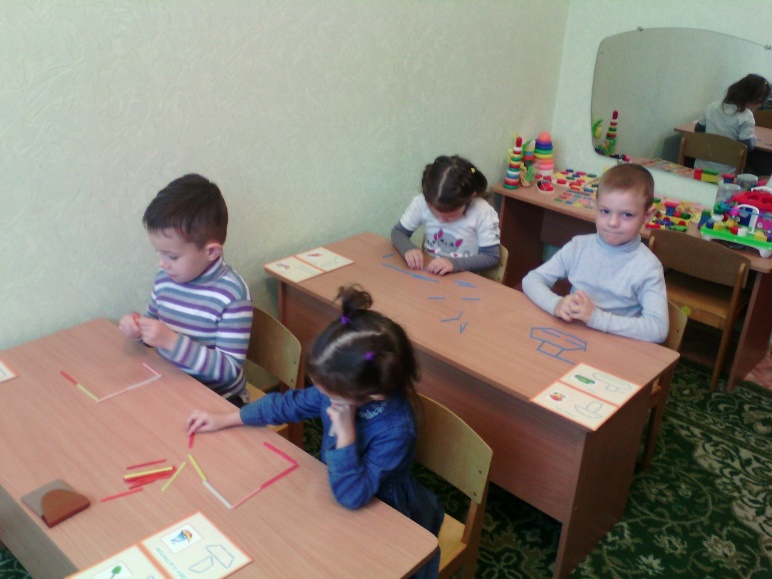 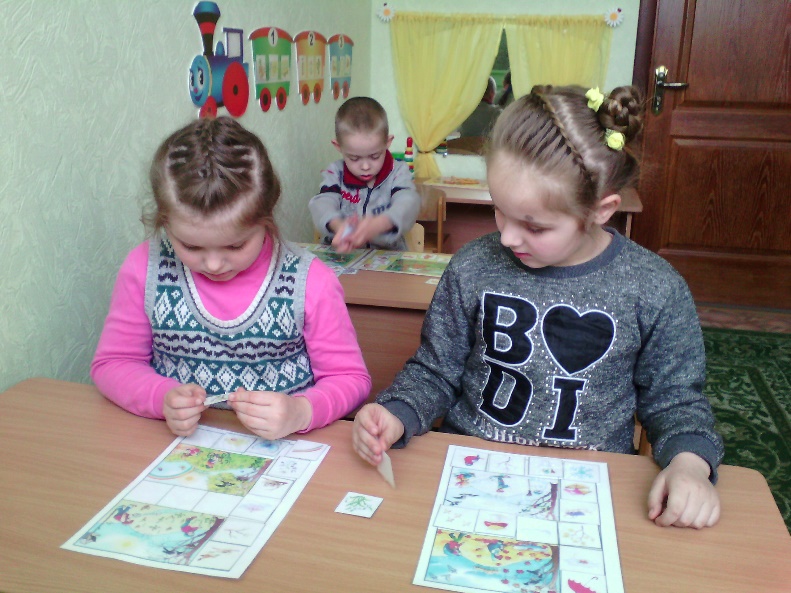 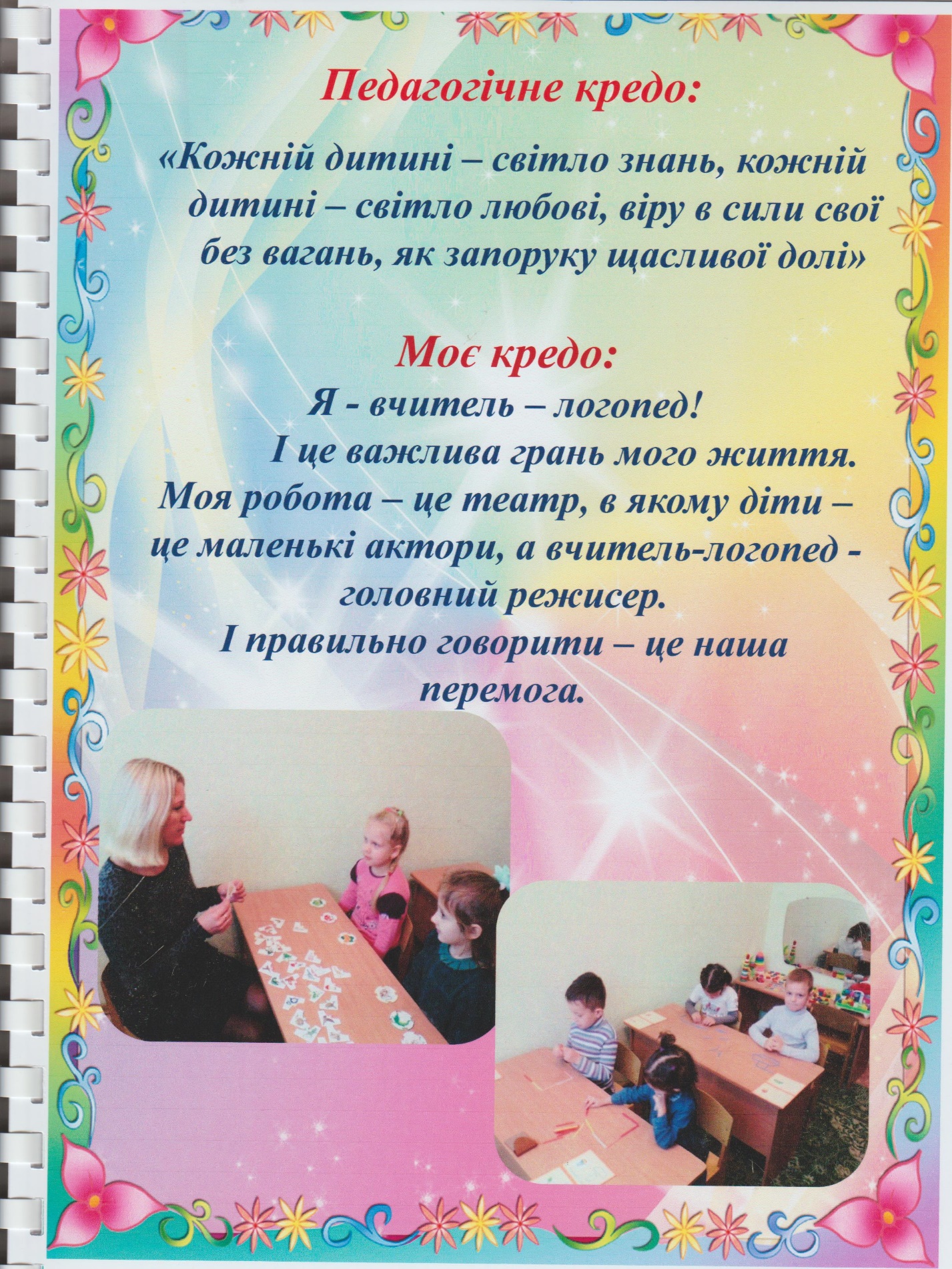 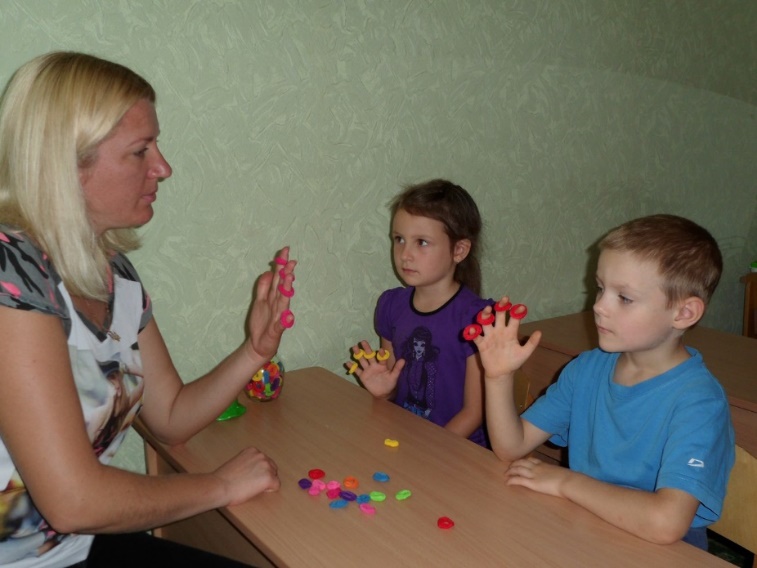 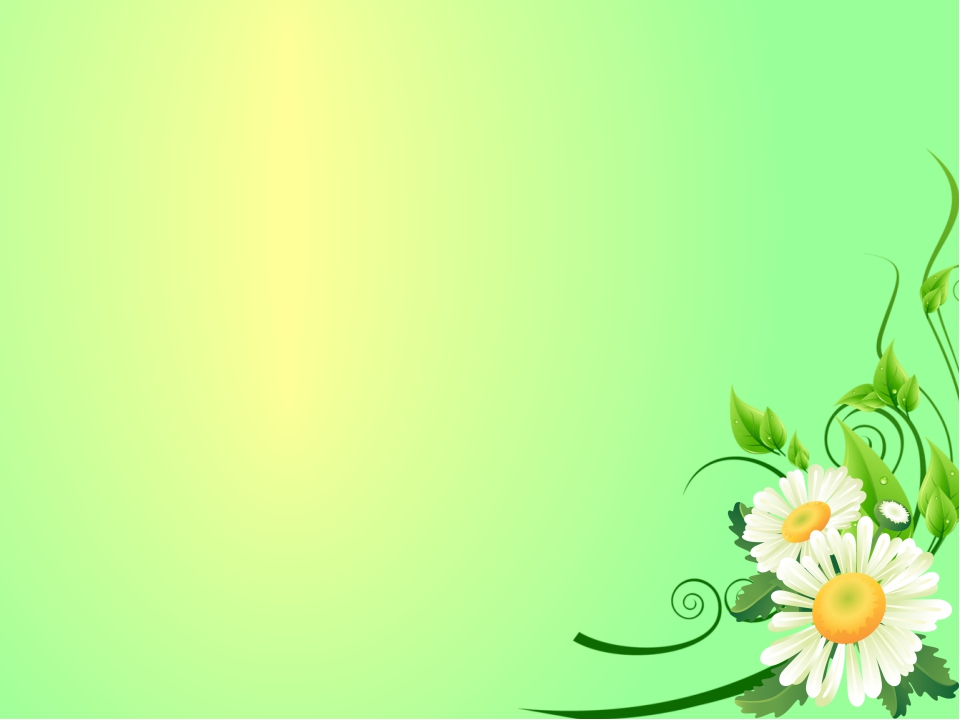 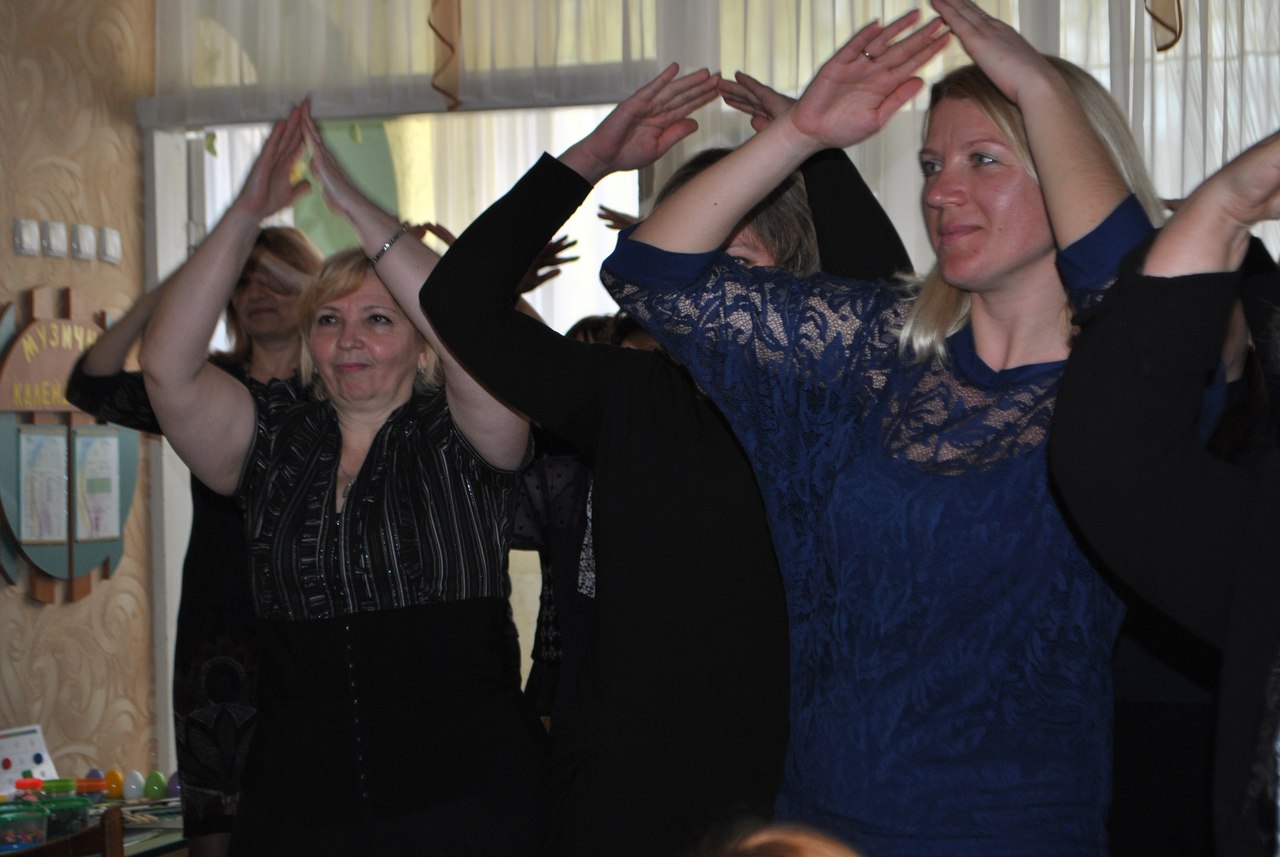 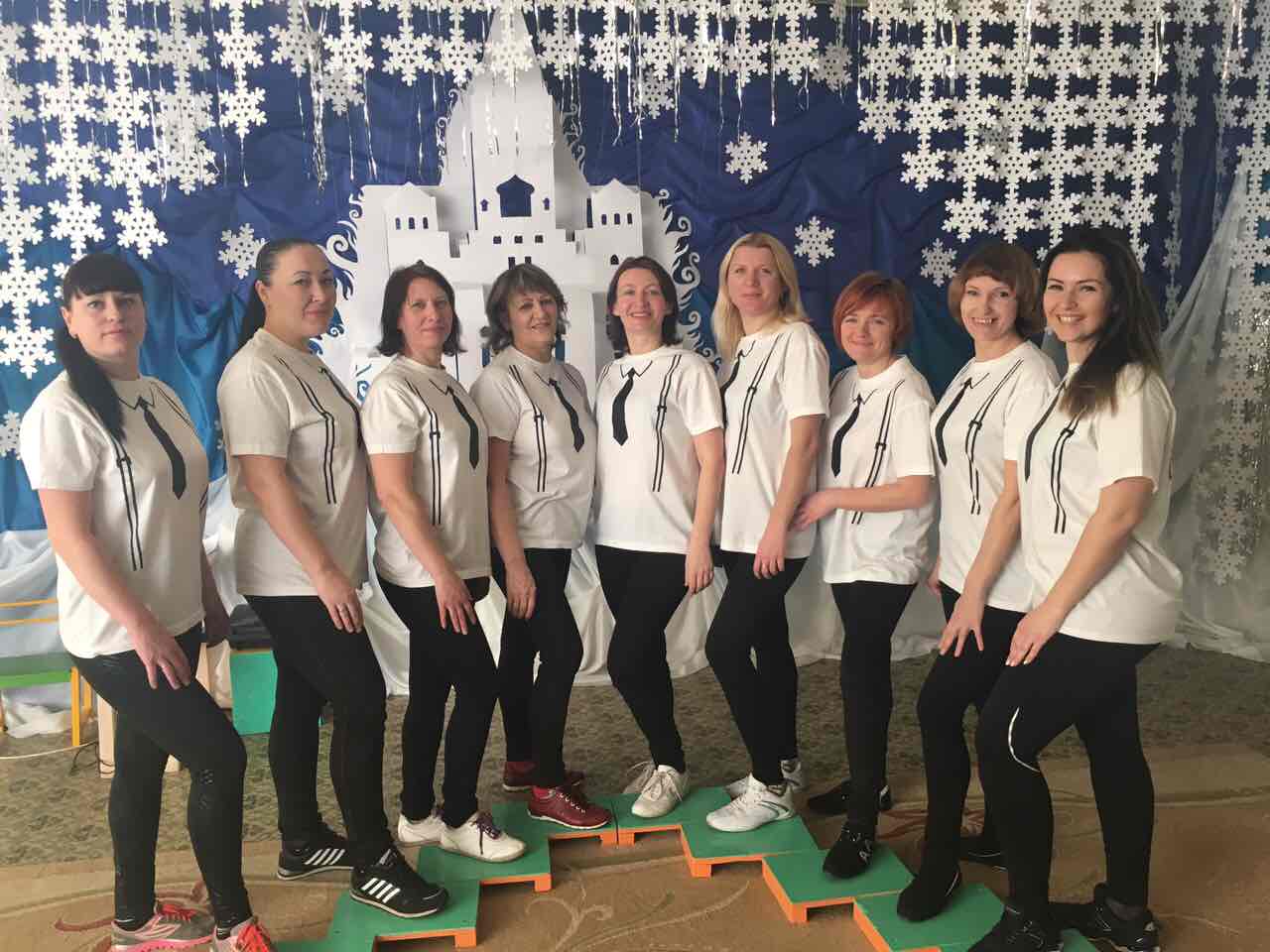 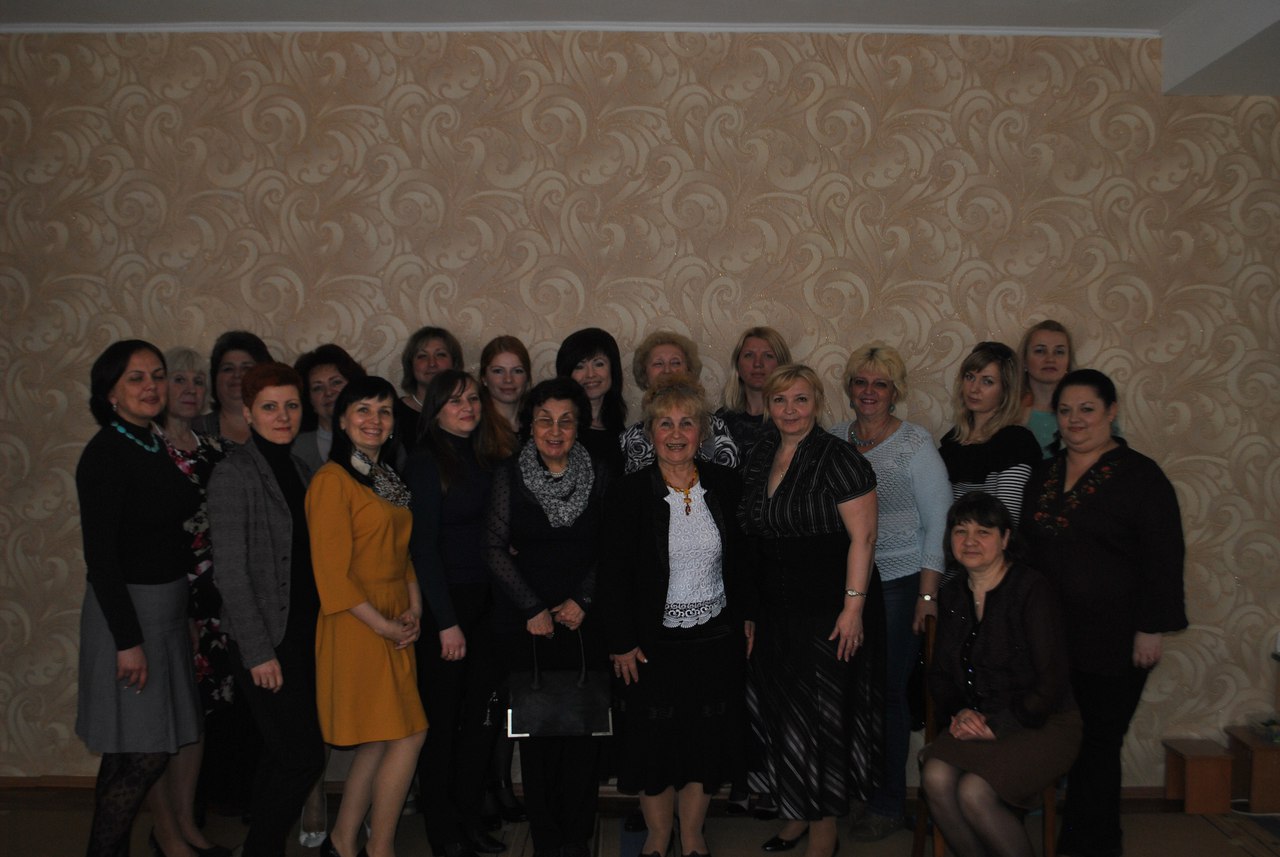 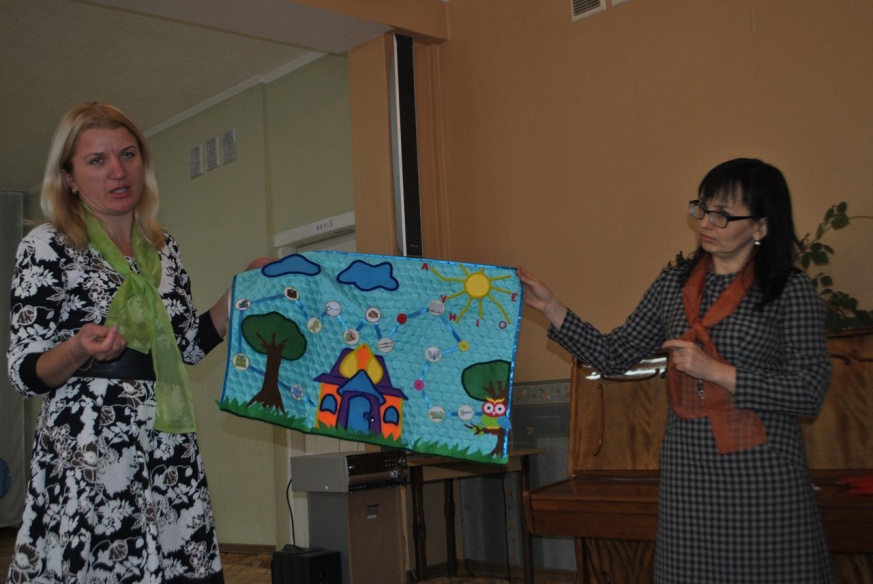 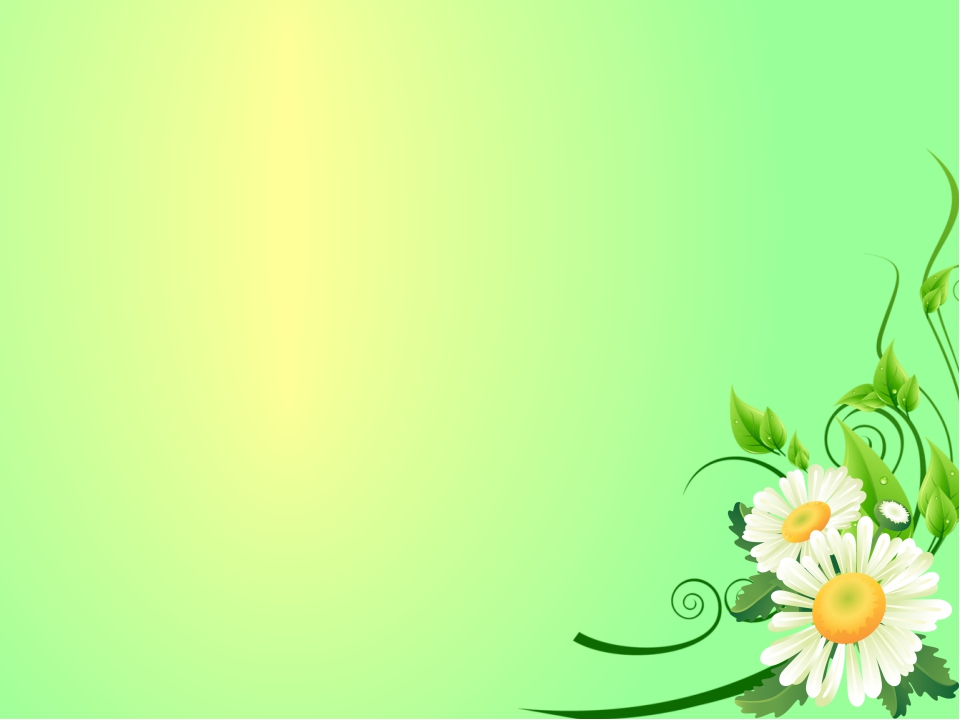 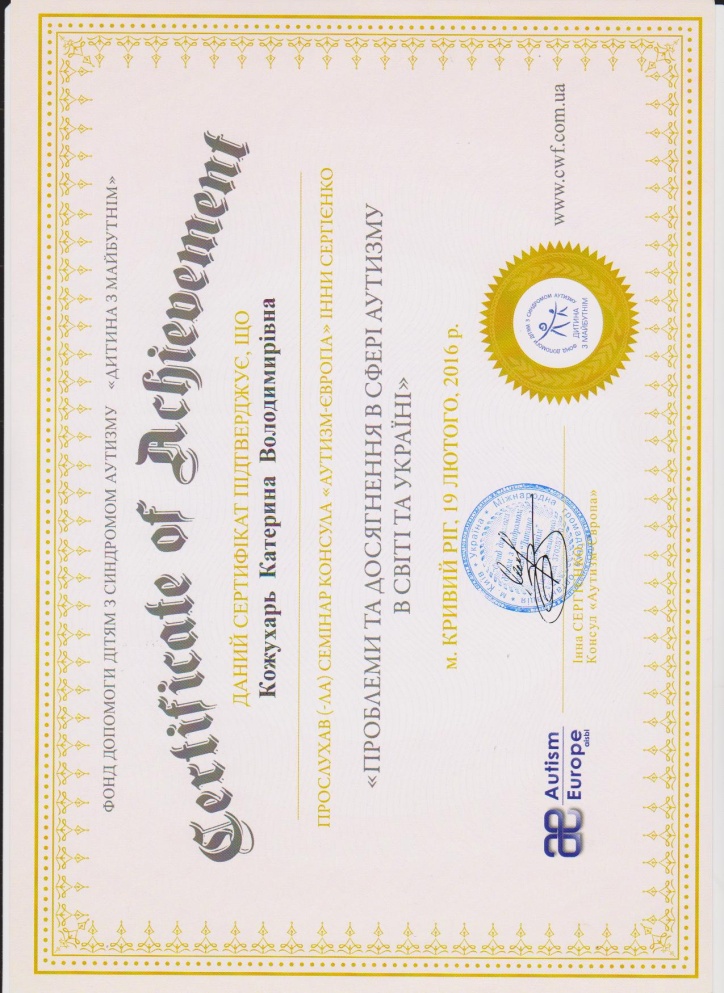 Підвищення кваліфікаційного рівня
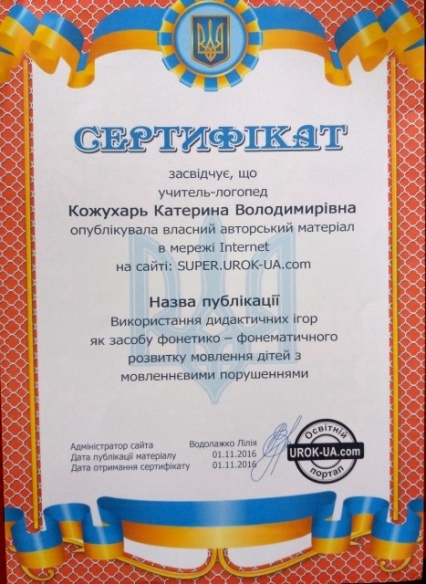 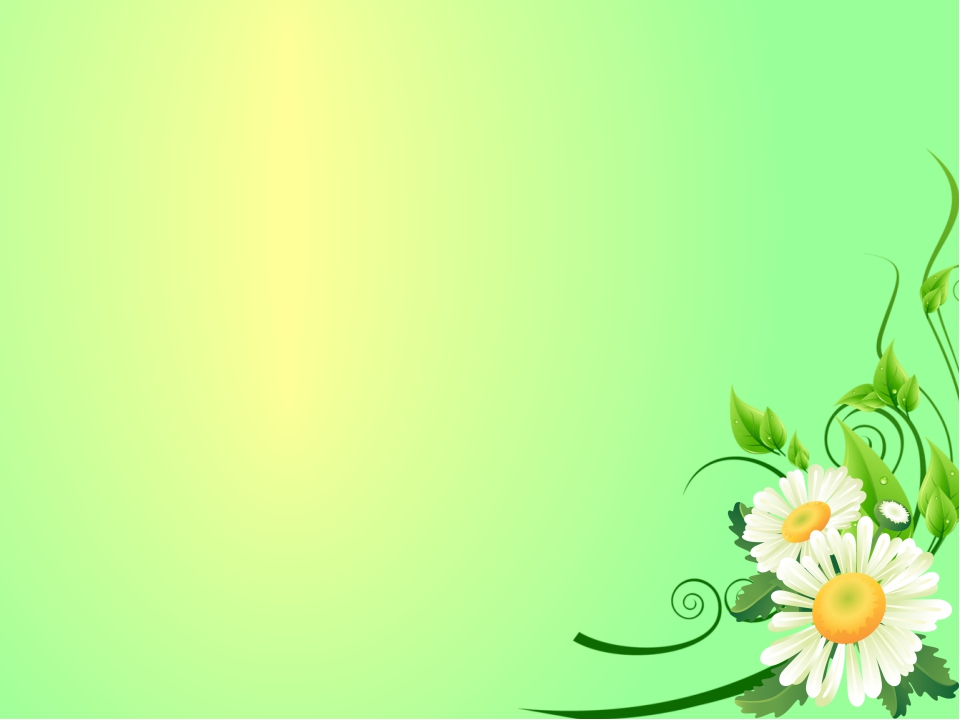 Логопедичний кабінет
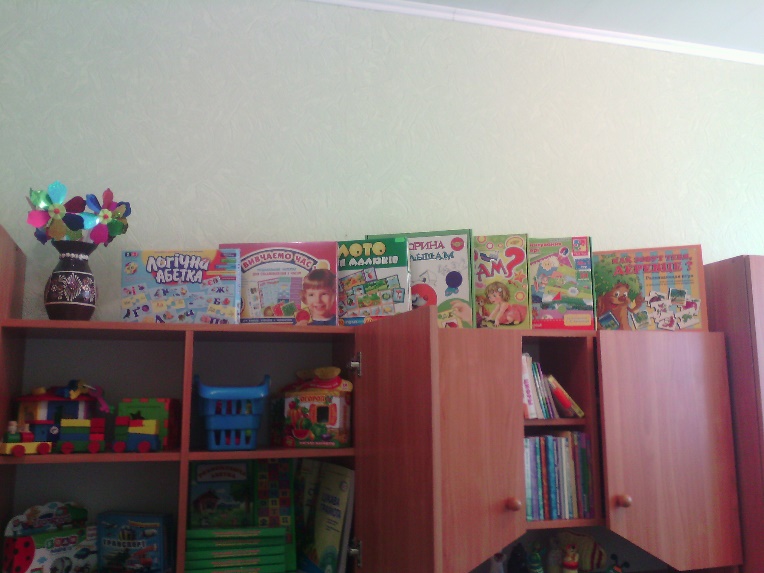 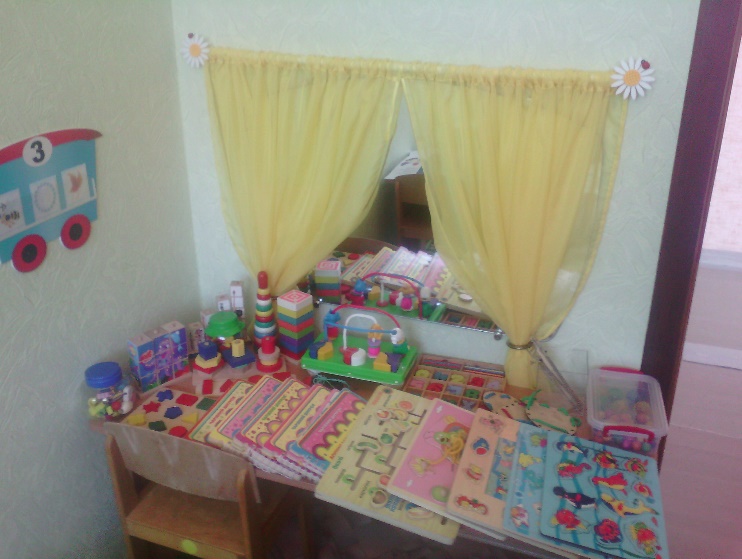 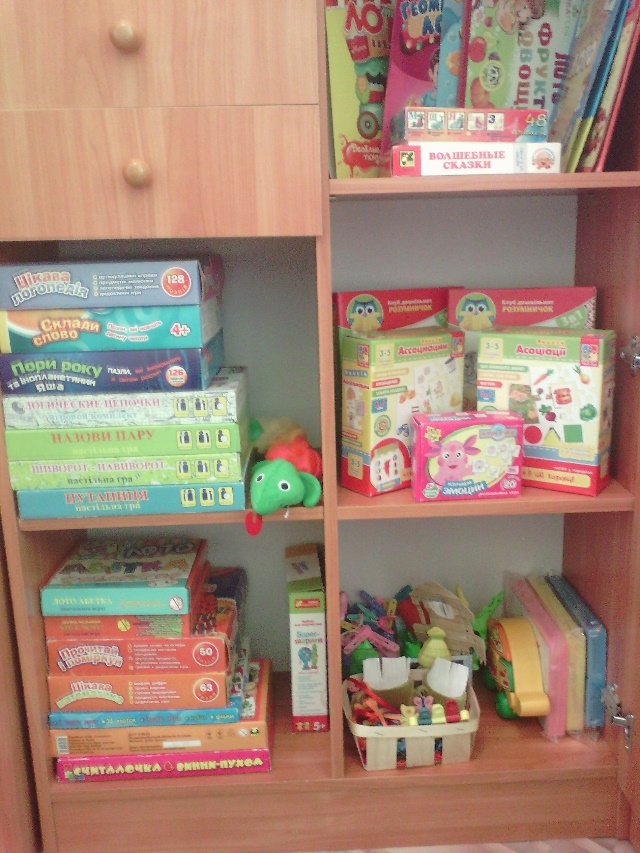 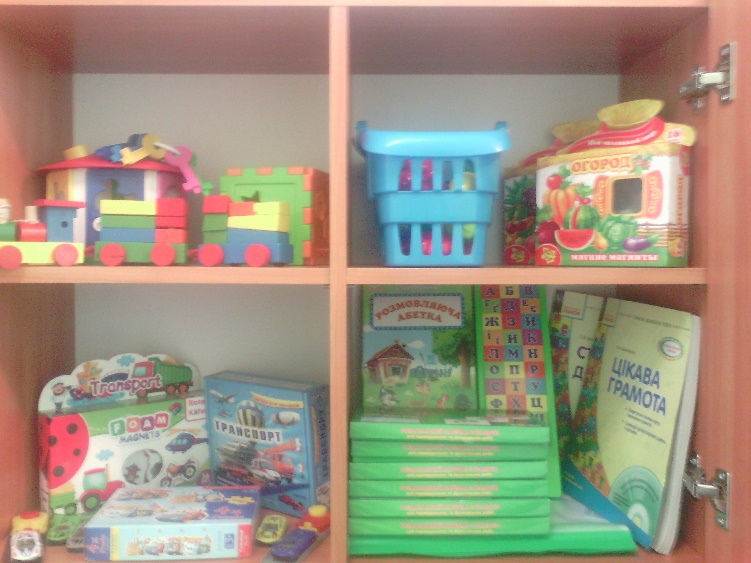 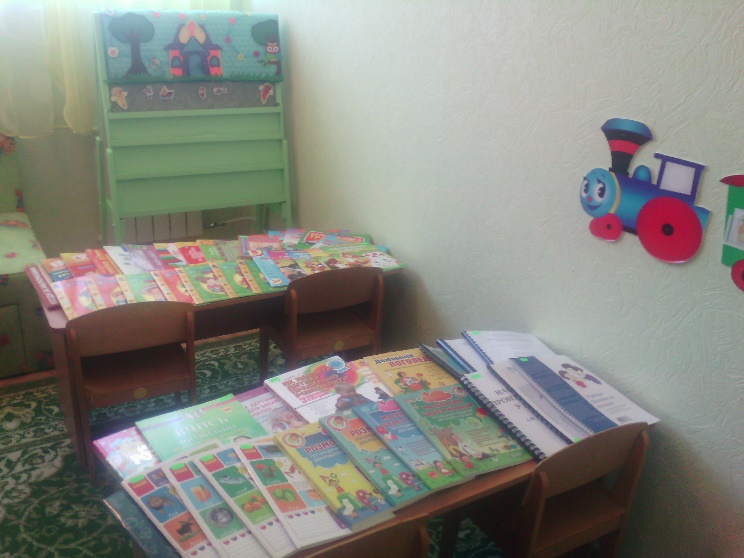 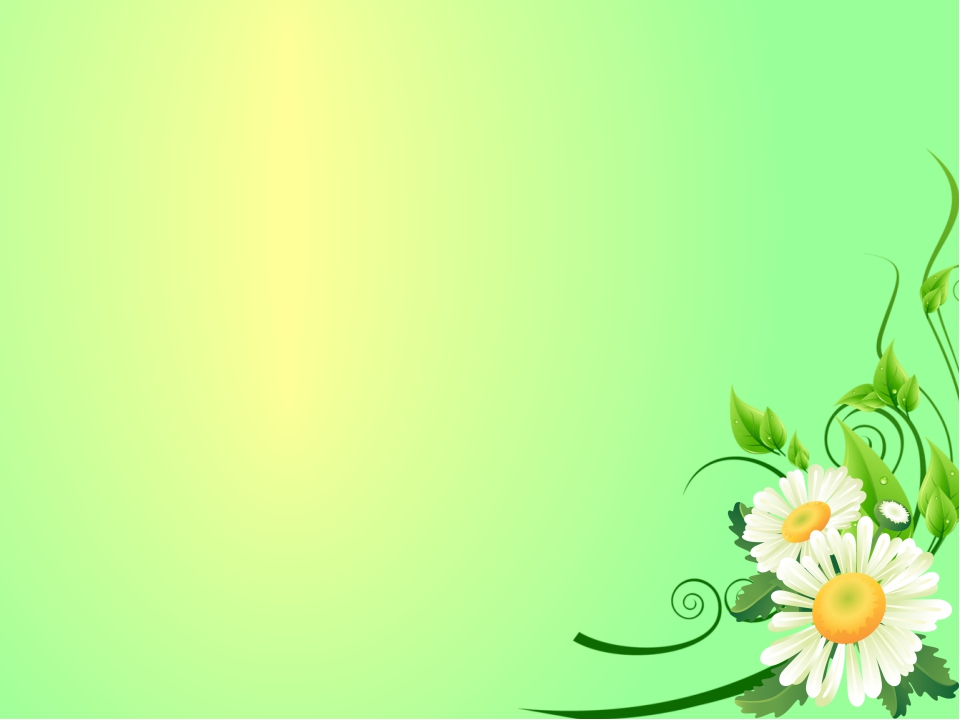 Я-вчитель-логопед!
І це важлива грань мого життя.
Моя робота-це театр, в якому діти-це маленькі актори, а вчитель-логопед-головний режисер.
І правильно говорити-
це наша перемога.
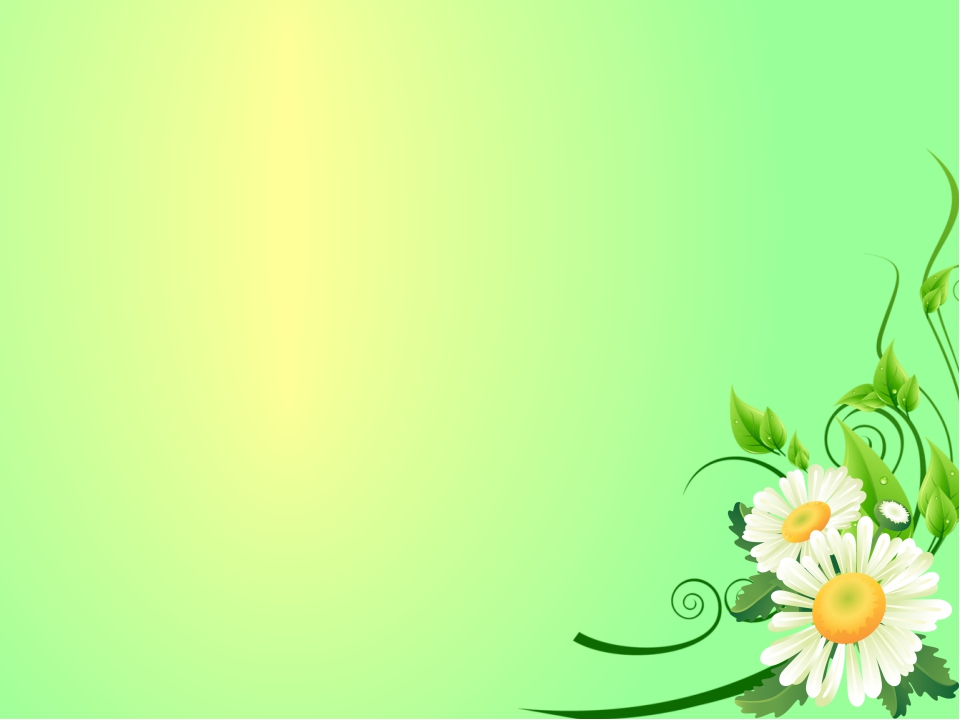 Дякую за увагу!